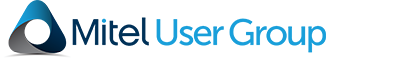 Gebruikersbijeenkomst
2e Virtuele NL bijeenkomst, 15 April 2021
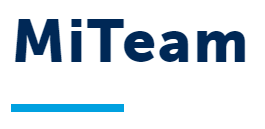 Agenda
14:00




14:20


15:15
Welkom  (Marco Heijmen)
Presentje
Event
Global MUG (Peter Van de Venne)
Vragen m.b.t. Global Website

Mitel Roadmap (Frits Wilmink)Cloud Marktinzichten Nederland

Afsluiting
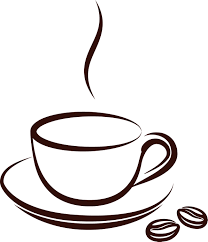 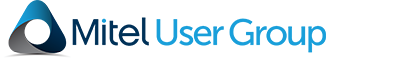 [Speaker Notes: Welkom:
 tweede virtuele bijeenkomst, waarbij we gebruik maken van MiTeams
 Max 21 cams (vanaf 22 alleen de naam)
 

Huishoudelijk: Als je niet spreekt: svp je microfoon op mute zetten

Bestuur : Mitel NL support:
Bianca terug van zwangerschapsverlof. 
Ruurd Bakker (Mitel Channel Marketing Manager Benelux) 
Saskia Has heeft Mitel helaas verlanten

Ledenaantal : stabiel

Onze club:
Ledenaantal : stabiel
Financiën komende bijeenkomst
aanmelden voor het bestuur kan nog altijd]
Presentje
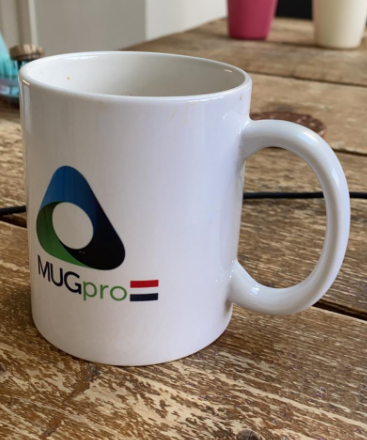 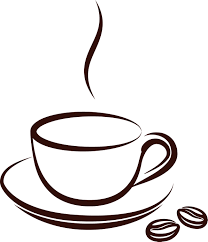 Proost namens het bestuur Mitel User Group en Mitel Nederland.
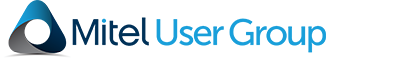 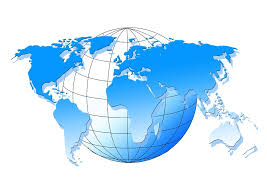 Event
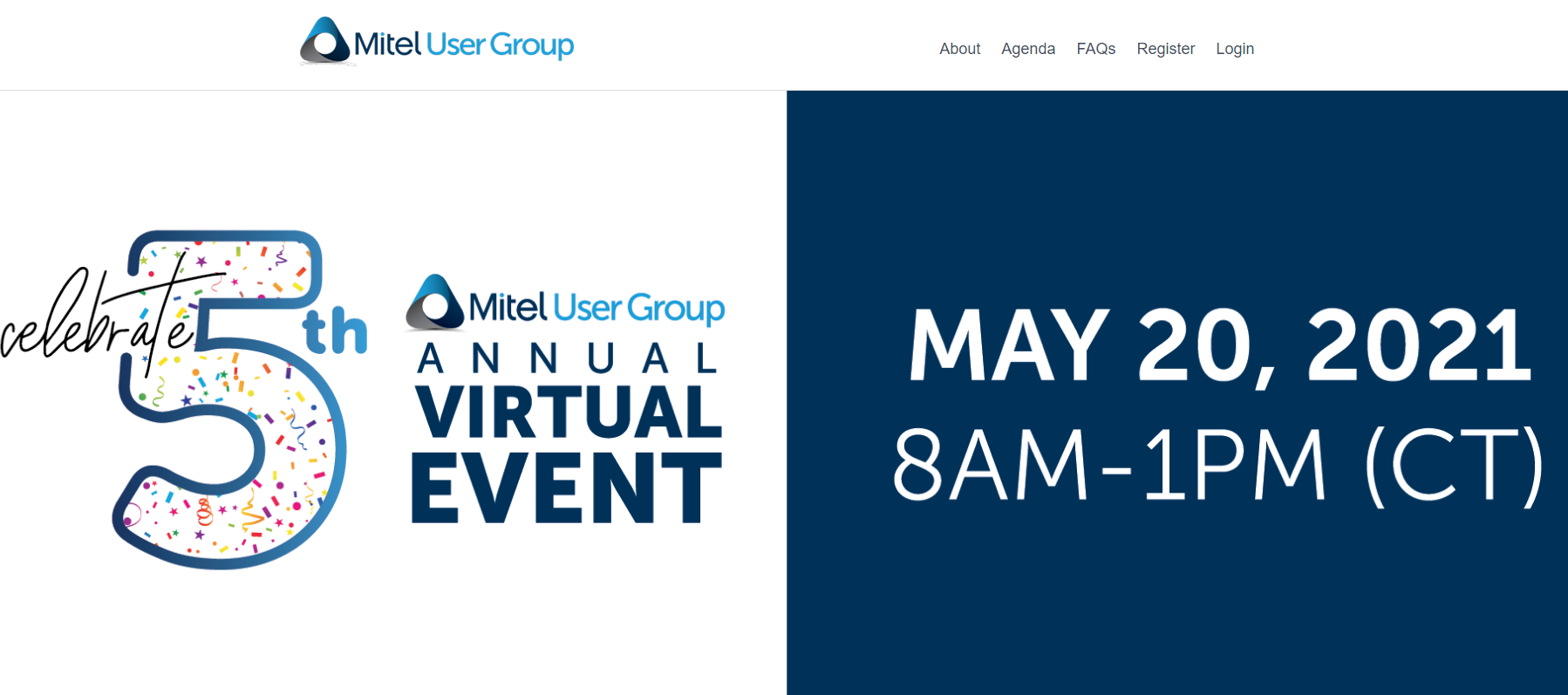 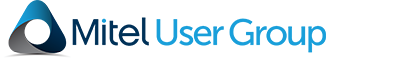 [Speaker Notes: 5e jaarlijkse event van Mitel User Group Global]
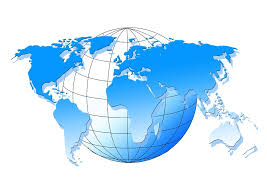 Global
Website www.mitelusergroup.nl => www.mitelusergroup.org
 Aanmelden bij Global gaat helaas blijkbaar nog niet zonder problemen(gelukkig toch genoeg doorzetters, die vandaag hierbij zijn; 50 registraties)
Eind mrt 2021 : 7982 leden (waarvan 5807 eindgebruikers)2% NL - 71% Noord Amerika – 9 % UK – 2% Zweden – 3% Frankrijk
 demo website
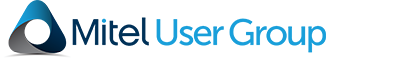 Agenda
14:00




14:20


15:15
Welkom  (Marco Heijmen)
Presentje
Event
Global MUG (Peter Van de Venne)
Vragen m.b.t. Global Website

Mitel Roadmap (Frits Wilmink)Cloud Marktinzichten Nederland

Afsluiting
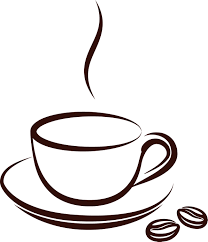 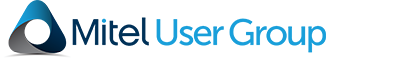 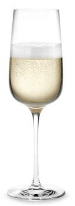 Afsluiting
Bedankt!
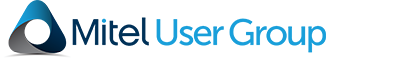